善事 vs 美事
馬可福音 14：1-9
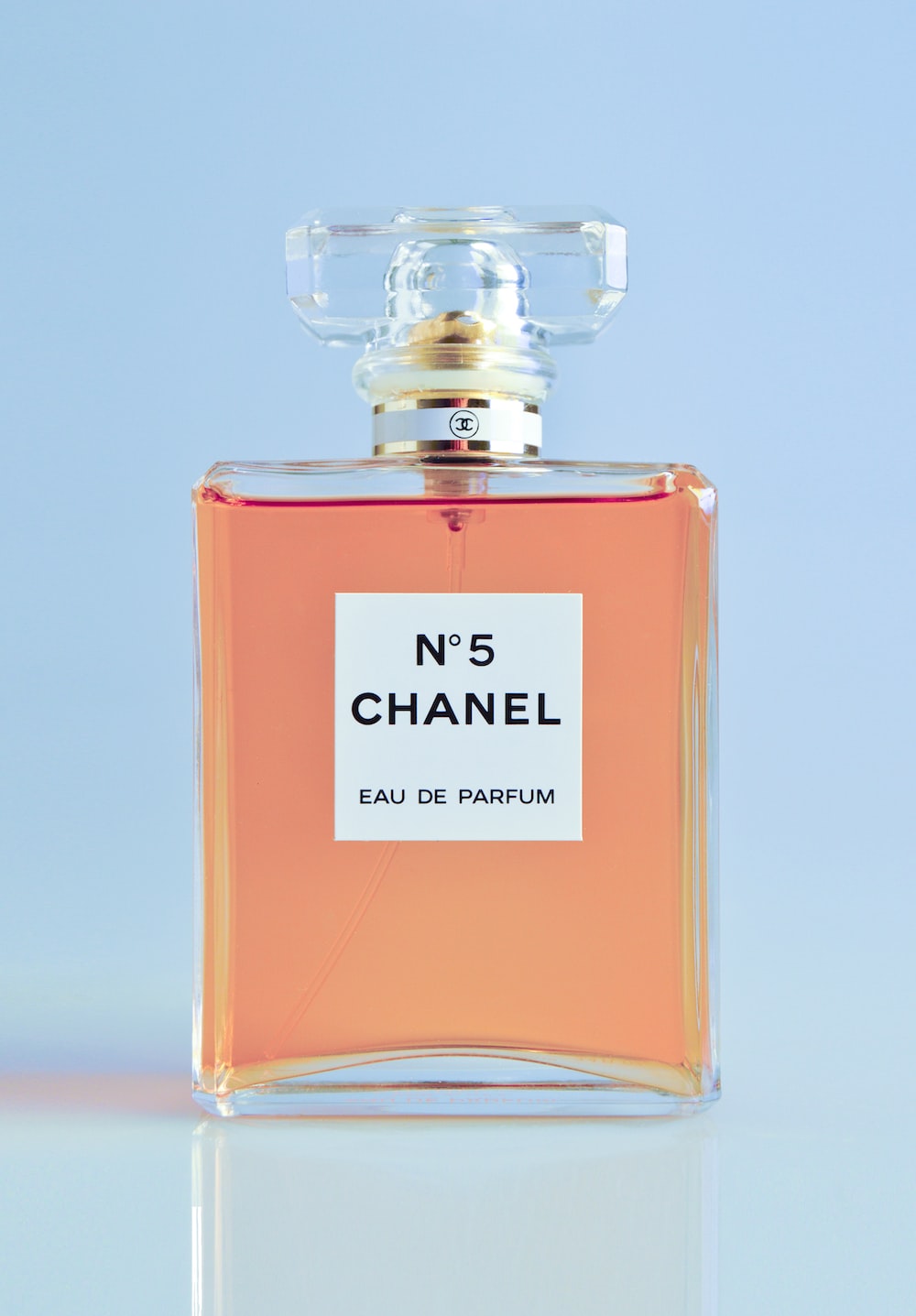 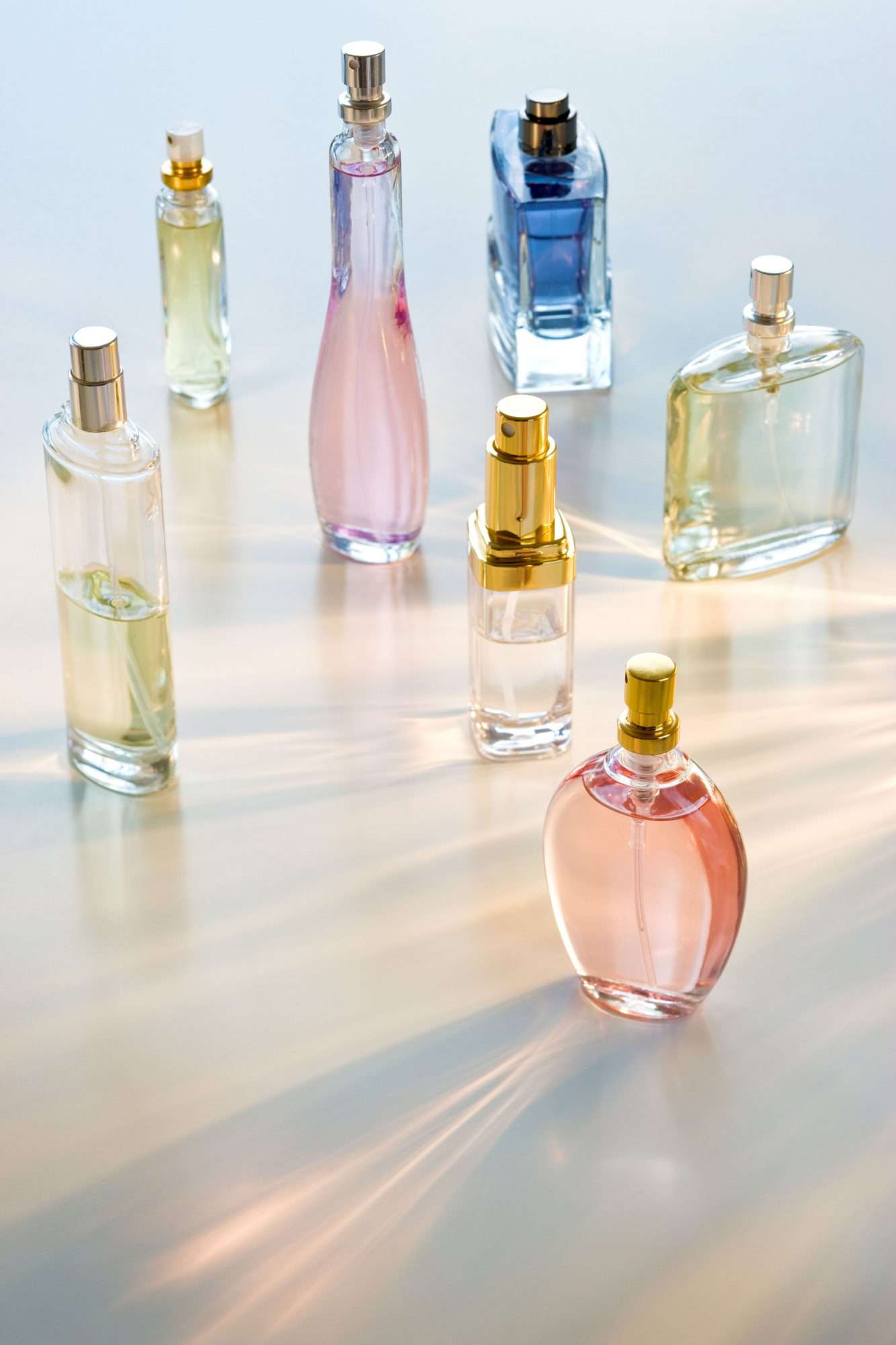 馬可福音 14：1-9
1 過 兩 天 是 逾 越 節 ， 又 是 除 酵 節 ， 祭 司 長 和 文 士 想 法 子 怎 麼 用 詭 計 捉 拿 耶 穌 ， 殺 他 。
2 只 是 說 ： 當 節 的 日 子 不 可 ， 恐 怕 百 姓 生 亂 。
3 耶 穌 在 伯 大 尼 長 大 痲 瘋 的 西 門 家 裡 坐 席 的 時 候 ， 有 一 個 女 人 拿 著 一 玉 瓶 至 貴 的 真 哪 噠 香 膏 來 ， 打 破 玉 瓶 ， 把 膏 澆 在 耶 穌 的 頭 上 。
4 有 幾 個 人 心 中 很 不 喜 悅 ， 說 ： 何 用 這 樣 枉 費 香 膏 呢 ？
5 這 香 膏 可 以 賣 三 十 多 兩 銀 子 賙 濟 窮 人 。 他 們 就 向 那 女 人 生 氣 。
 6 耶 穌 說 ： 由 他 罷 ！ 為 甚 麼 難 為 他 呢 ？ 他 在 我 身 上 作 的 是 一 件 美 事 。
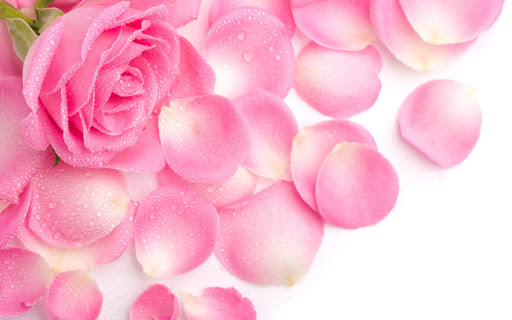 你到底愛主有多少？
7 因 為 常 有 窮 人 和 你 們 同 在 ， 要 向 他 們 行 善 隨 時 都 可 以 ； 只 是 你 們 不 常 有 我 。
8 他 所 作 的 ， 是 盡 他 所 能 的 ； 他 是 為 我 安 葬 的 事 把 香 膏 預 先 澆 在 我 身 上 。
9 我 實 在 告 訴 你 們 ， 普 天 之 下 ， 無 論 在 甚 麼 地 方 傳 這 福 音 ， 也 要 述 說 這 女 人 所 作 的 ， 以 為 記 念 。
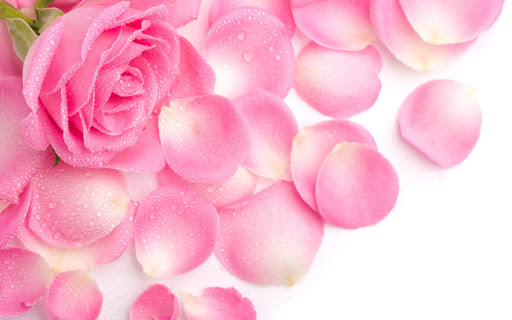 凡事以神為念
抓住服事機會
憑著聖靈感動
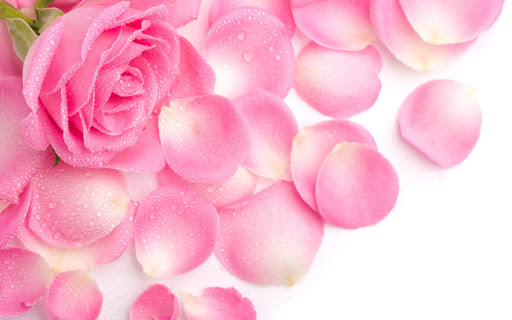 看重 金錢 or 關係？
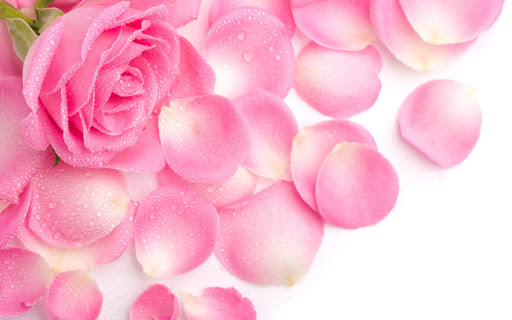 那在前的要在後了
那在後的要在前了
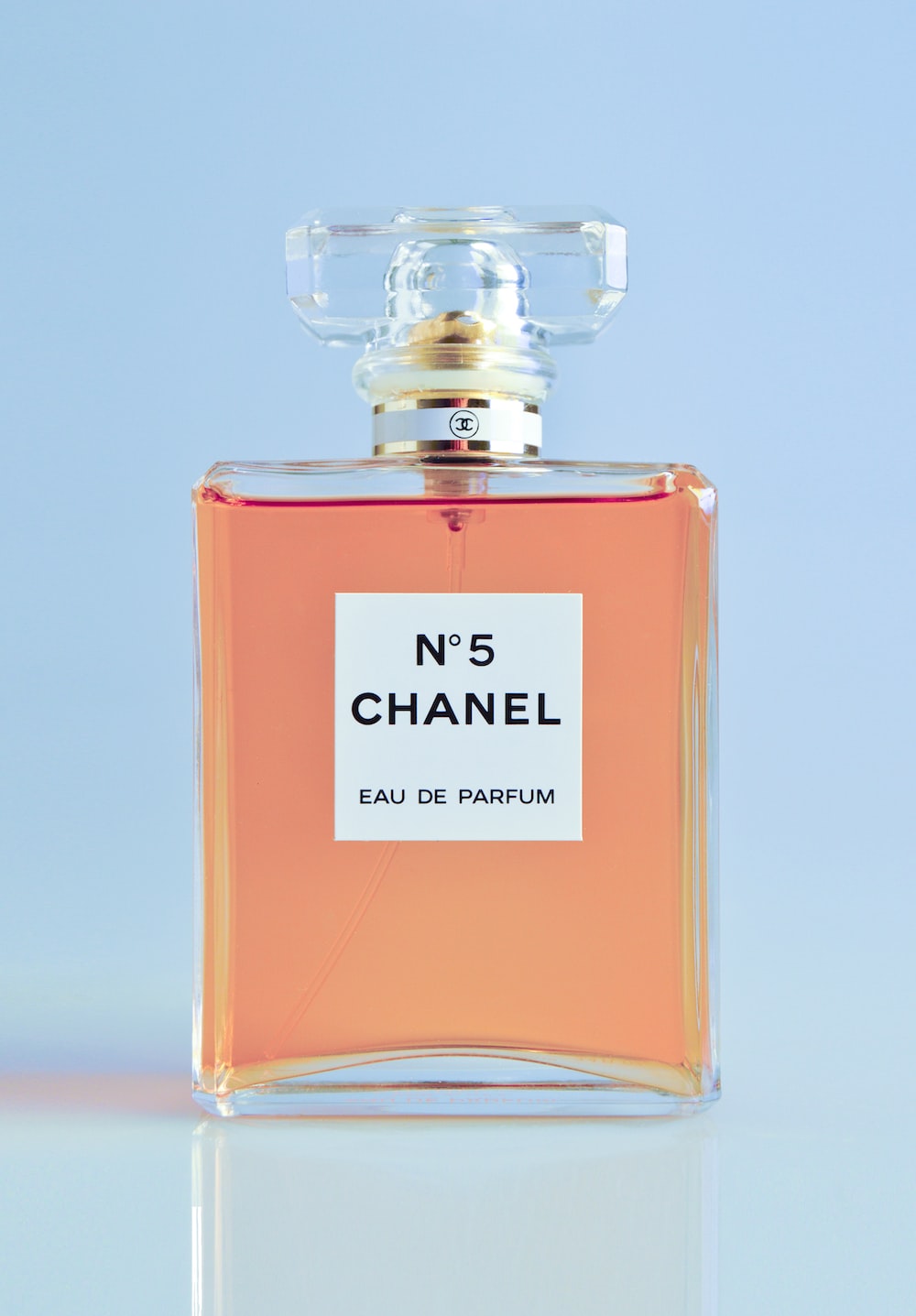 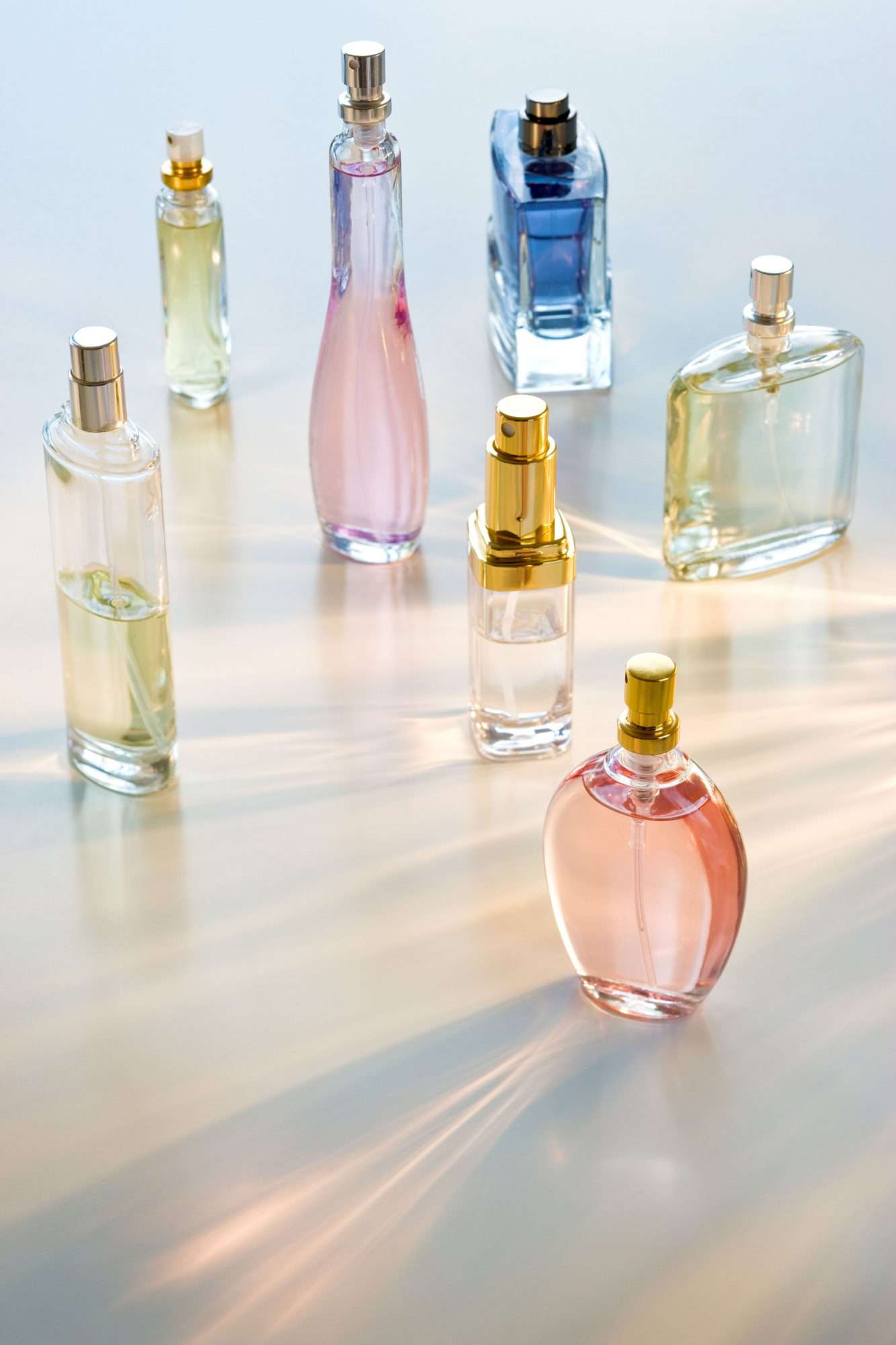 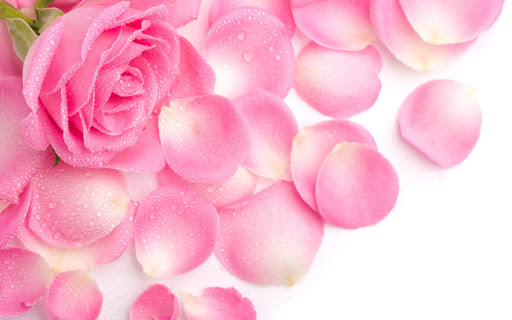 心靈的破碎
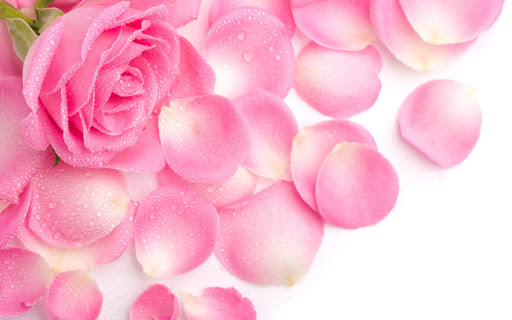 真正的愛    是不計一切的
真正的善良 是全心全意的
Inspiration
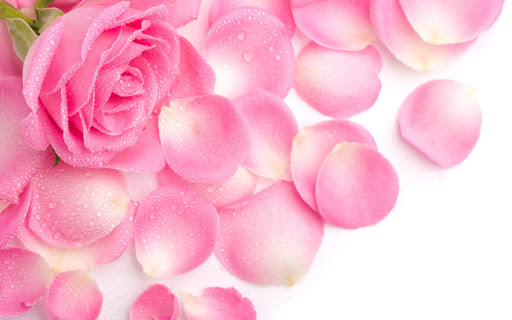 善事 vs 美事 ？
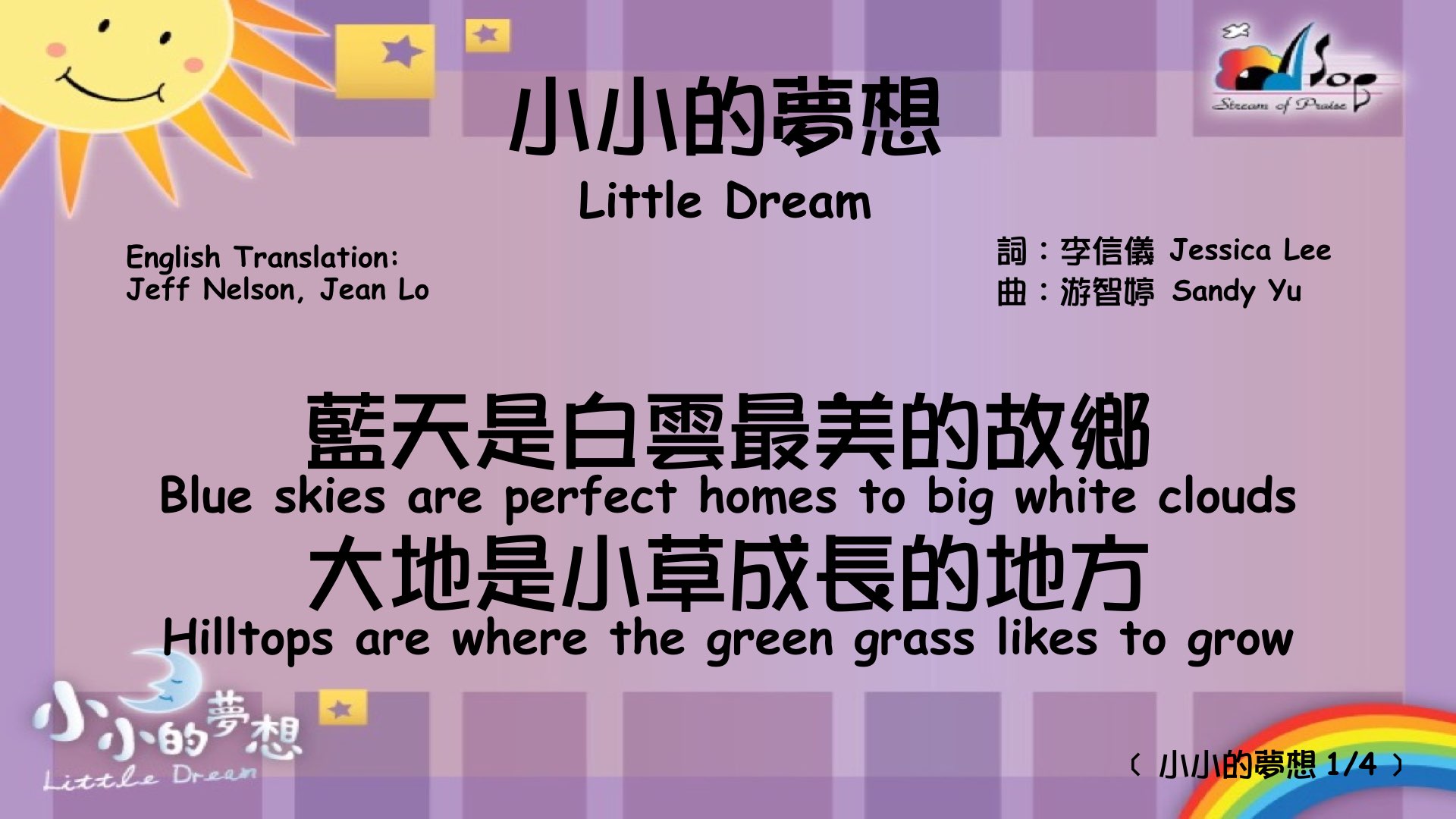 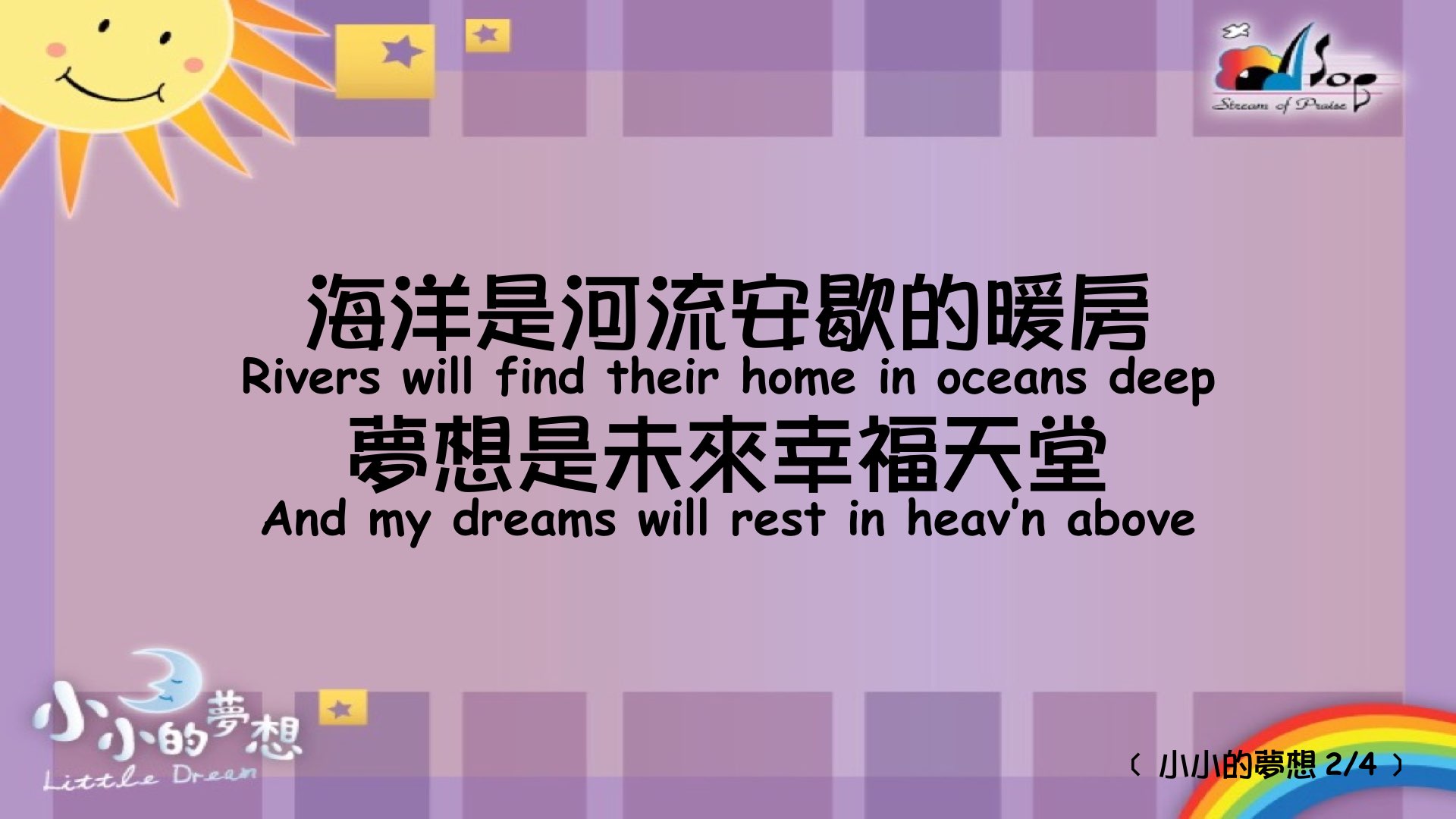 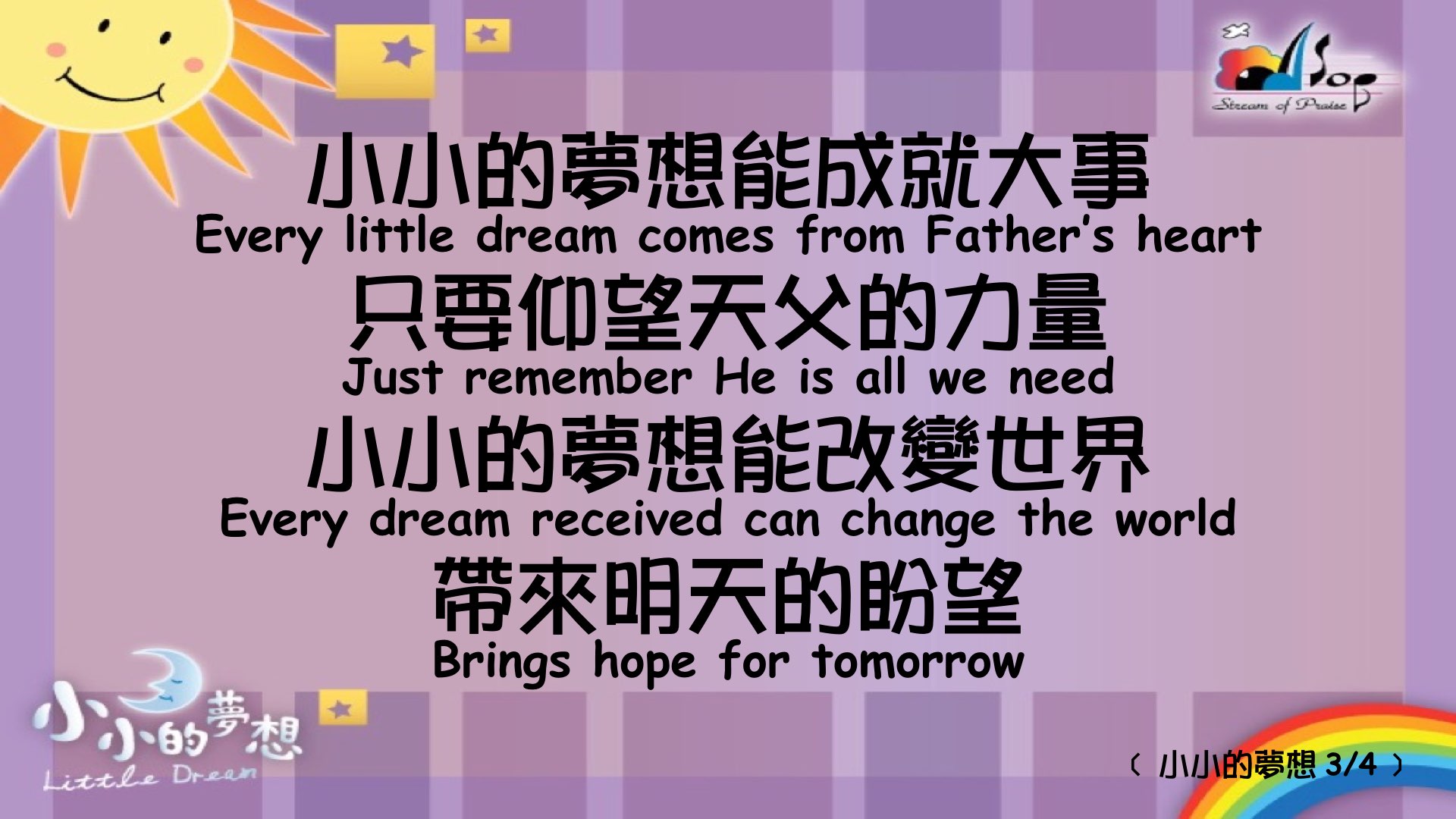 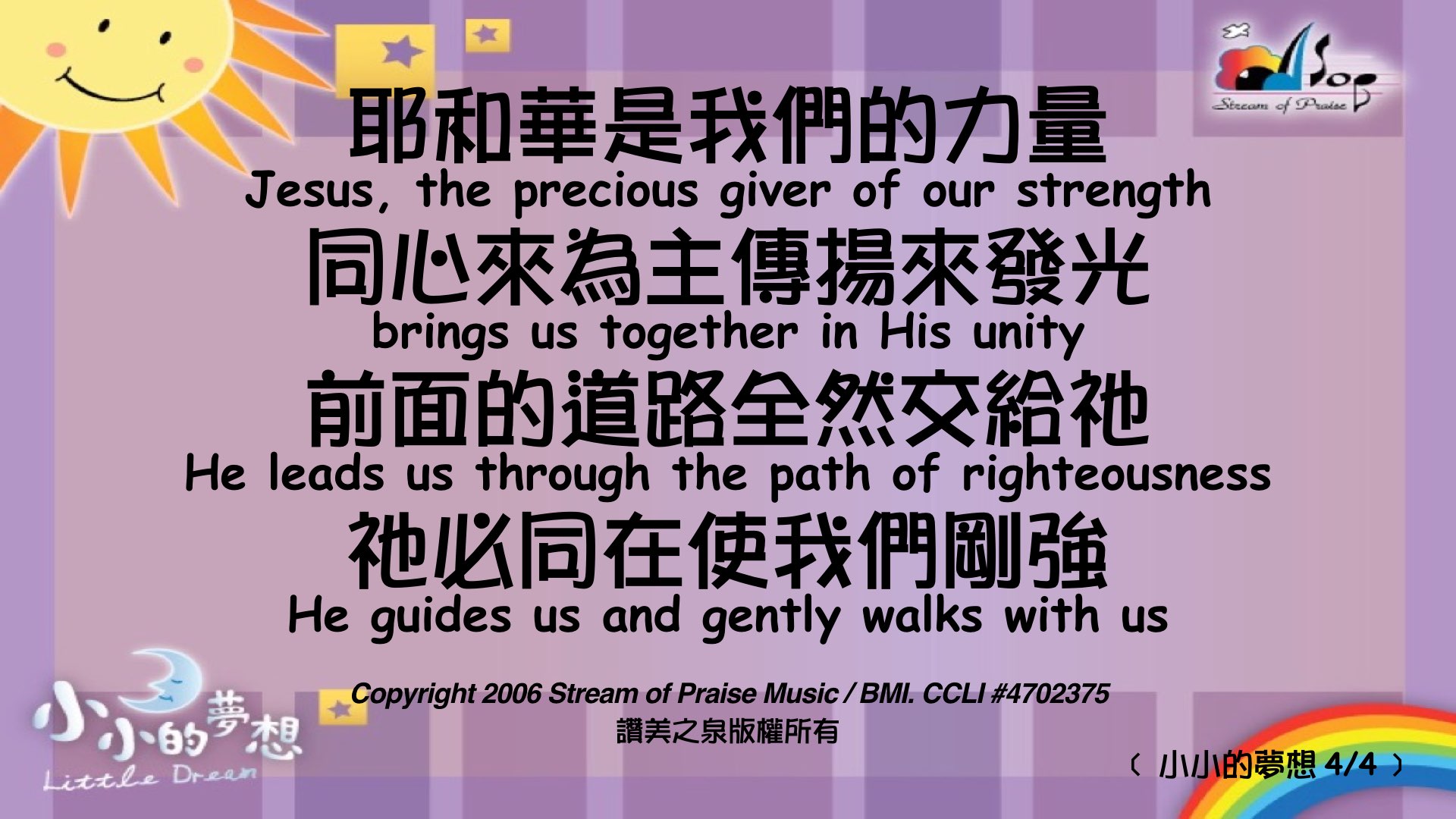